У бабушки в деревне
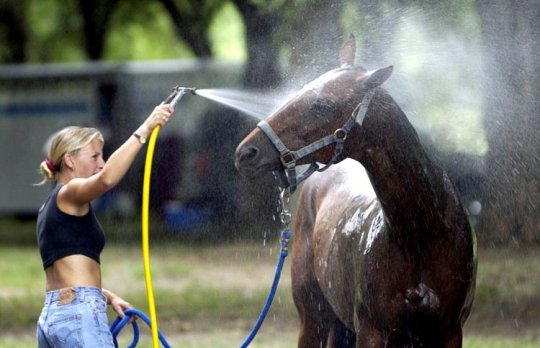 Физ- минутка «Котята»
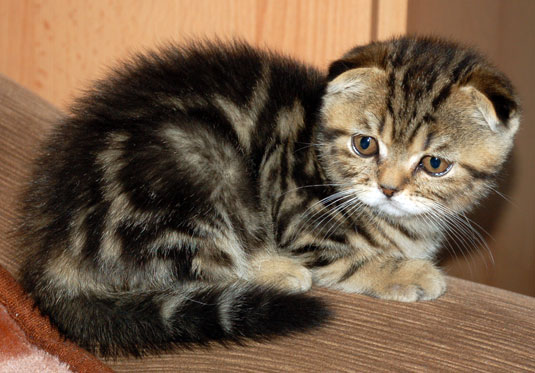 Корова
Собака
Кошка
Коза